HÌNH HỌC LỚP 10
Chương 2: TÍCH VÔ HƯỚNG CỦA HAI VECTƠ VÀ ỨNG DỤNG
BÀI 2. TÍCH VÔ HƯỚNG CỦA HAI VECTƠ
TÍCH VÔ HƯỚNG CỦA HAI VECTƠ
BIỂU THỨC TỌA ĐỘ CỦA TÍCH VÔ HƯỚNG
GÓC GIỮA HAI VECTƠ
I
III
II
GÓC GIỮA HAI VÉC TƠ
I
A
O
•
B
Định nghĩa
GÓC GIỮA HAI VÉC TƠ
I
Cách xác định góc giữa hai vectơ không phụ thuộc vào việc lựa chọn vị trí điểm O.
•
O
•
•
B
B
A
A
O
O
Sơ đồ tư duy:
GÓC GIỮA HAI VÉC TƠ
I
Hình nào dưới đây đánh dấu đúng góc giữa hai vectơ?
GÓC GIỮA HAI VÉC TƠ
I
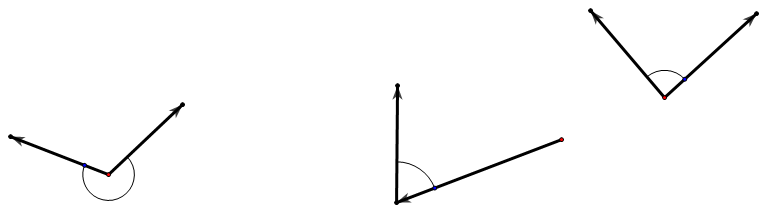 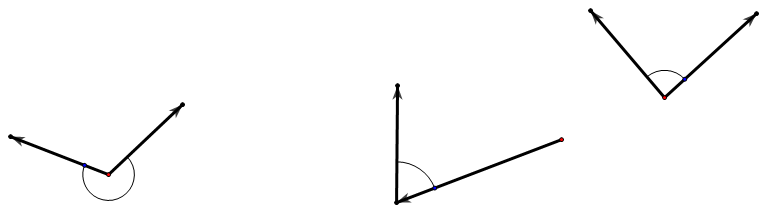 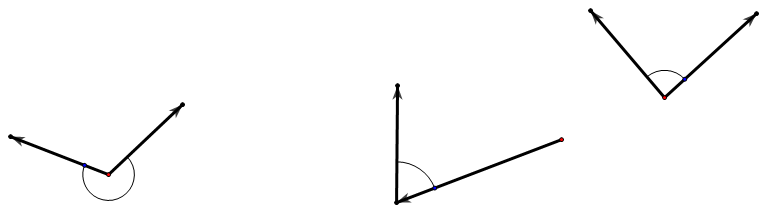 Ví dụ 1
Ví dụ 2
A
B
C
Trong trường hợp nào góc giữa hai bằng 00.
A. Hai vectơ đó song song với nhau
B. Hai vectơ đó cùng phương với nhau
D. Hai vectơ đó ngược hướng với nhau
C. Hai vectơ đó cùng hướng với nhau
Phương pháp tính góc giữa 2 véc tơ
Đưa về hai vec tơ có chung điểm đầu.
- Sử dụng mối quan hệ giữa hai véc tơ cùng phương cùng hướng.
GÓC GIỮA HAI VÉC TƠ
I
Ví dụ 3
C
Bài giải
500
A
B
B’
C’
GÓC GIỮA HAI VÉC TƠ
I
Ví dụ 4
C
Bài giải
H
B’
B
A
GÓC GIỮA HAI VÉC TƠ
I
Ví dụ 5
A
Bài giải
H
D
B
C
GÓC GIỮA HAI VÉC TƠ
I
Ví dụ 6
Bài giải
A
B
D
C
GÓC GIỮA HAI VÉC TƠ
I
Ví dụ 7
Bài giải
A
B
O
D
C
GÓC GIỮA HAI VÉC TƠ
I
Ví dụ 8
M
Bài giải
O
H
N
P
1. Định nghĩa
TÍCH VÔ HƯỚNG CỦA HAI VECTƠ
II
Chú ý:
1. Định nghĩa
TÍCH VÔ HƯỚNG CỦA HAI VECTƠ
II
Ví dụ 9
Lời giải
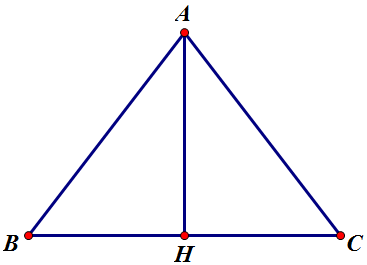 Tương tự
2. Tính chất
TÍCH VÔ HƯỚNG CỦA HAI VECTƠ
II
2. Tính chất
TÍCH VÔ HƯỚNG CỦA HAI VECTƠ
II
Ví dụ 9
Lời giải
2. Tính chất
TÍCH VÔ HƯỚNG CỦA HAI VECTƠ
II
Ví dụ 10
Lời giải
A
B
I
C
D
2. Tính chất
TÍCH VÔ HƯỚNG CỦA HAI VECTƠ
II
Ví dụ 11
Lời giải